Norms for our Virtual Workshop
Smiling Faces (Have your video on!)
Be sure to mute your device.
Avoid multitasking!
Take notes!
Use chat box for questions!
Tips for Navigating Zoom
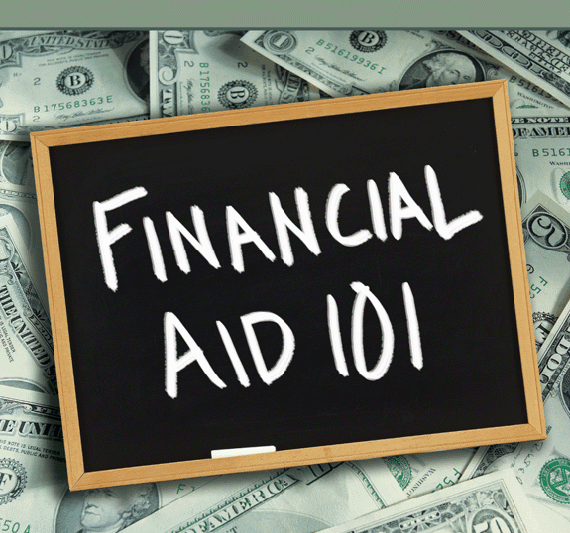 What is financial aid?
Student Financial aid is money provided by federal or state governments or other entities, such as a college or private organization to help students pay for the cost of college attendance.
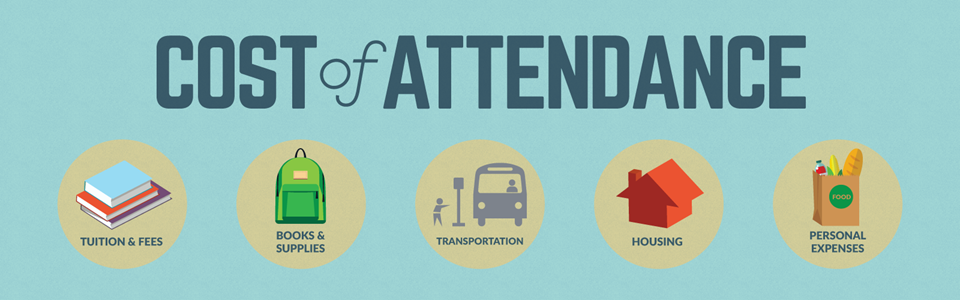 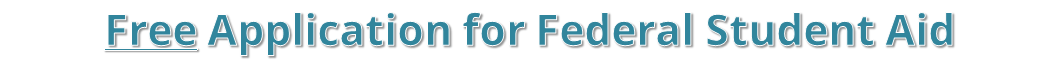 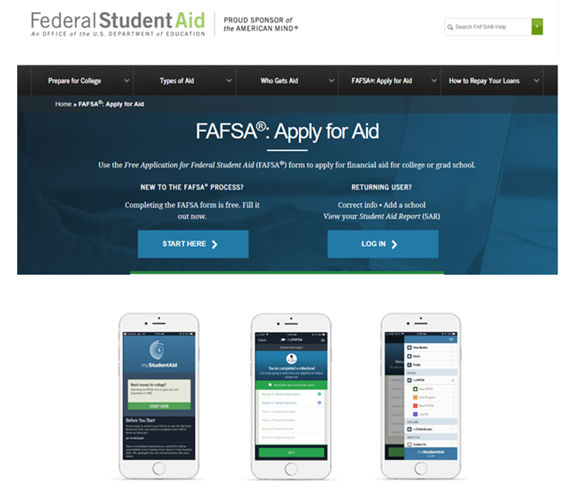 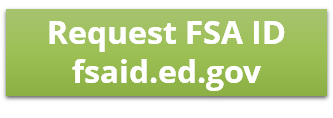 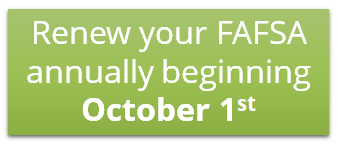 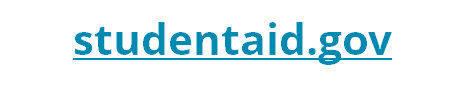 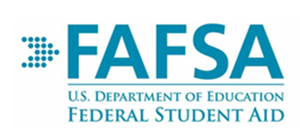 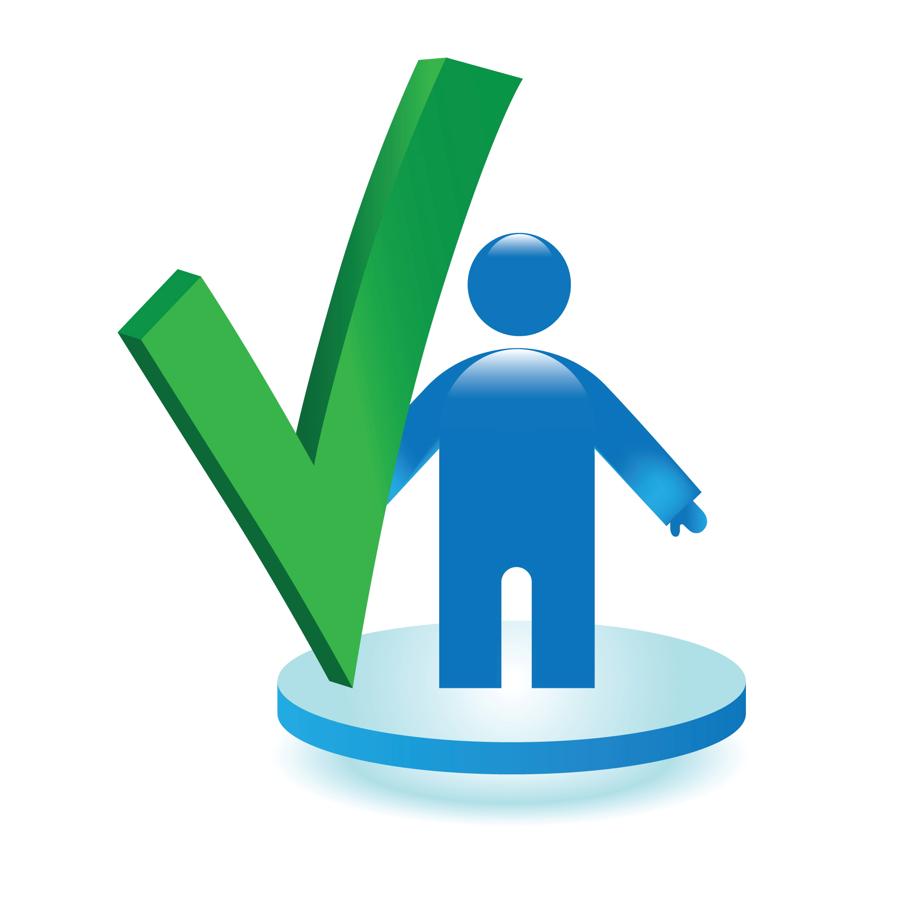 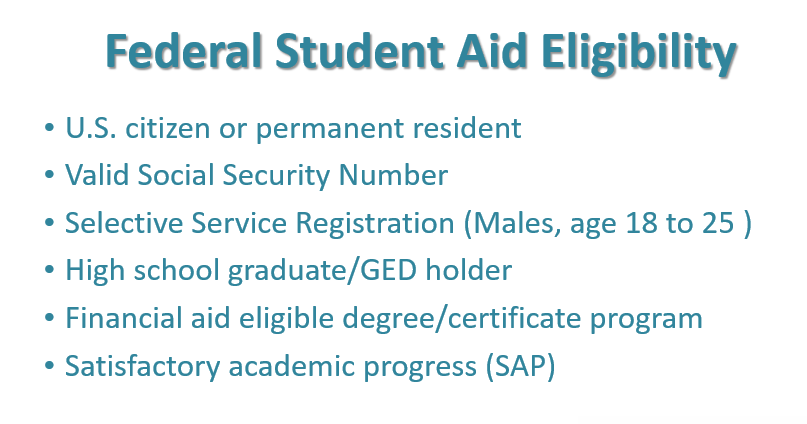 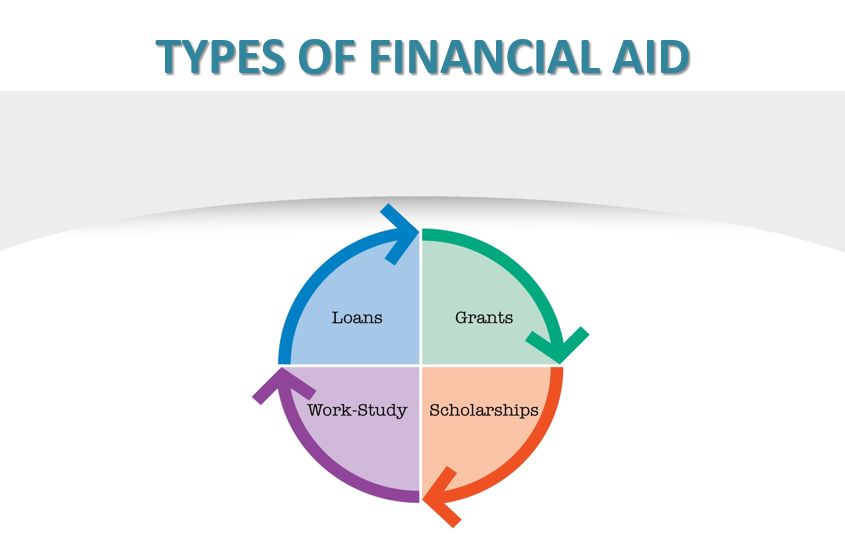 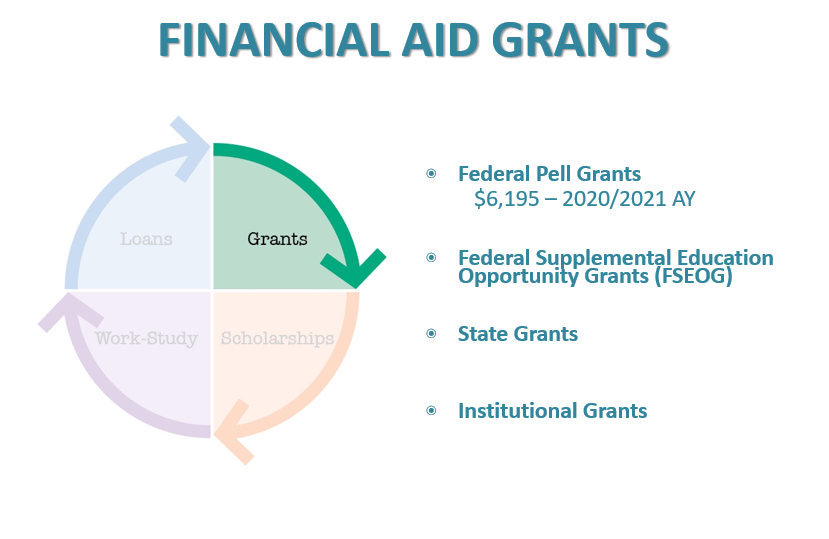 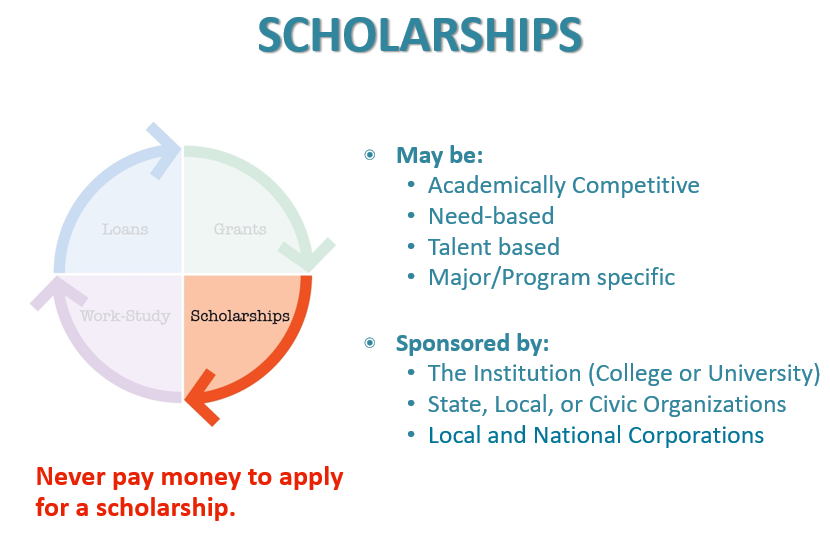 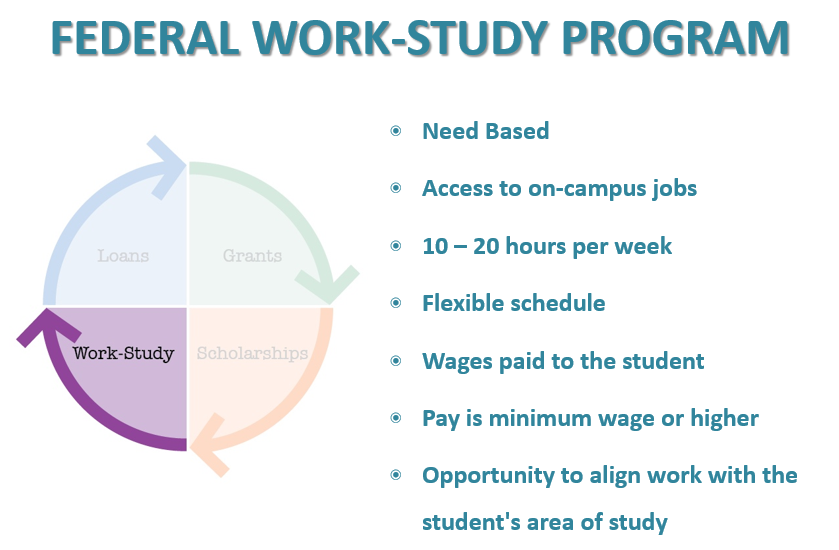 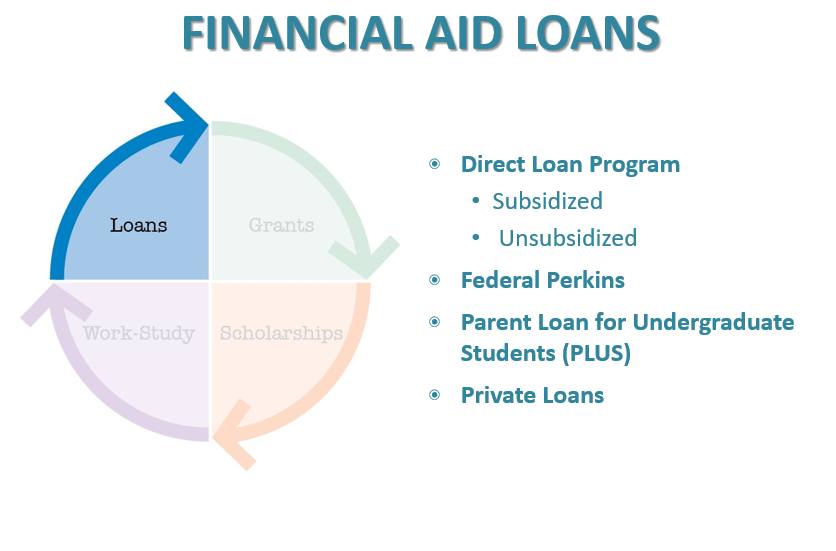 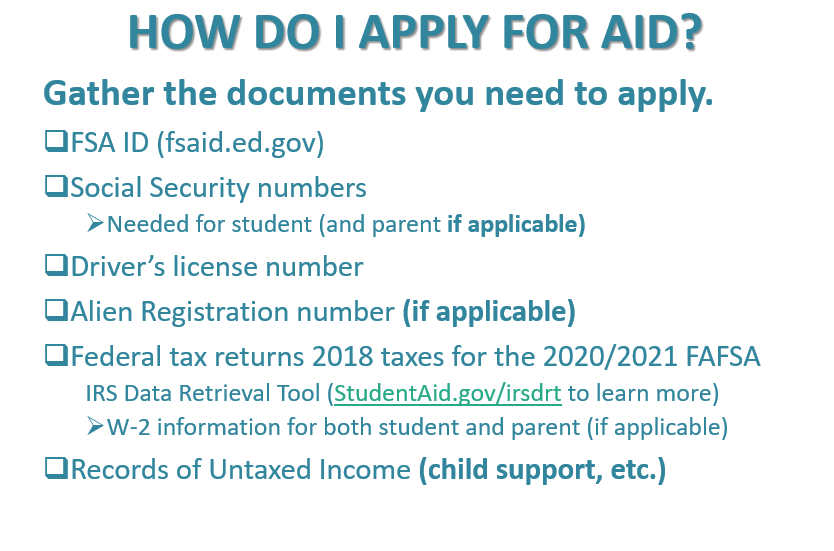 Financial Aid TV
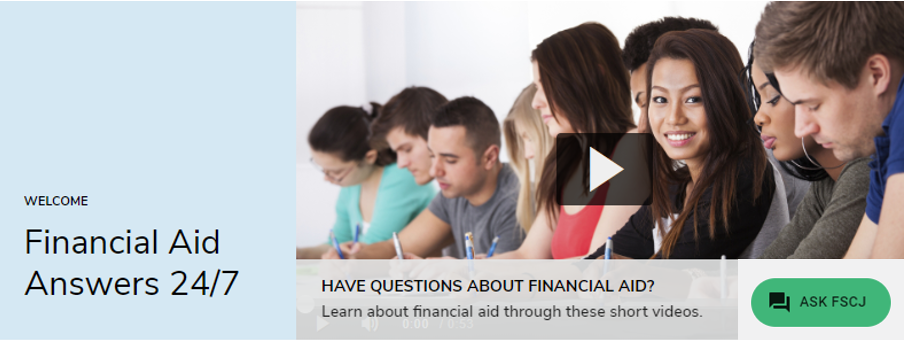 https://fscj.financialaidtv.com/
FAFSA4Caster
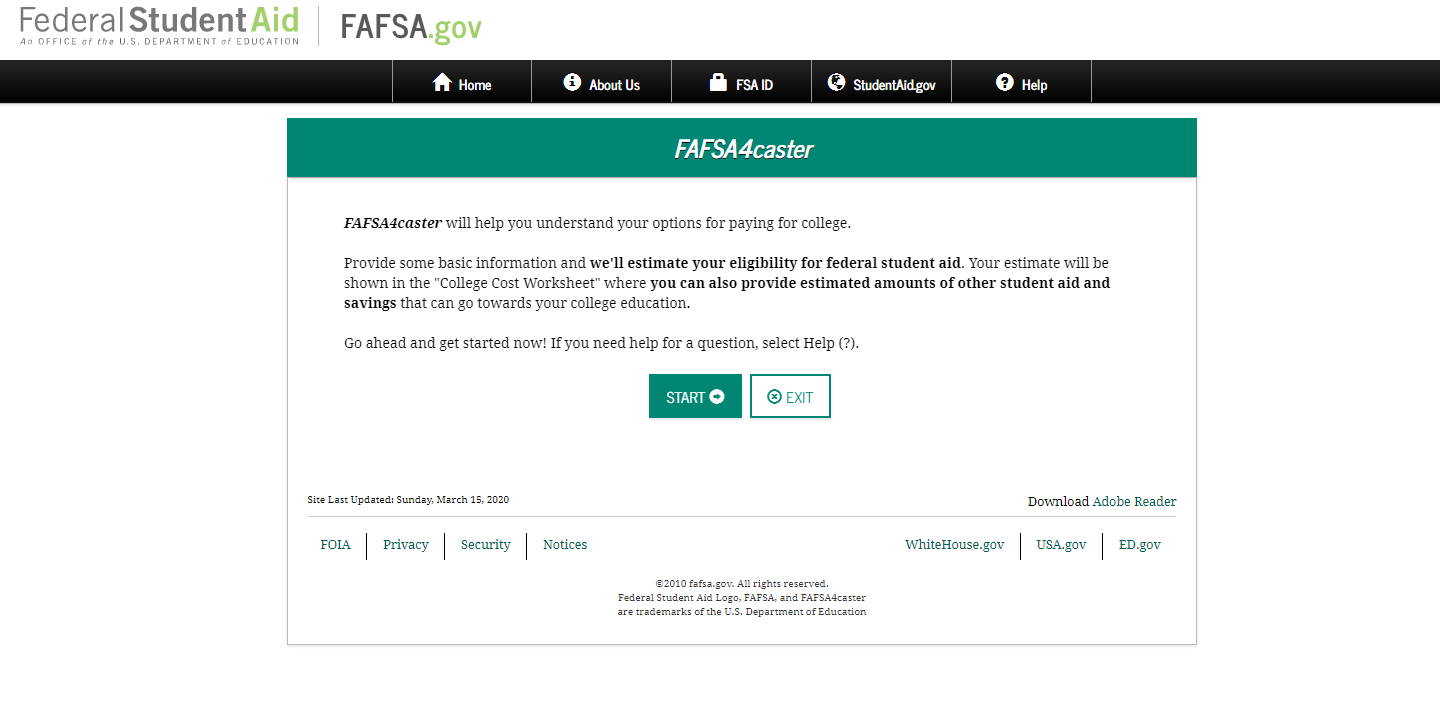 https://studentaid.gov/understand-aid/estimate
FAFSA4Caster
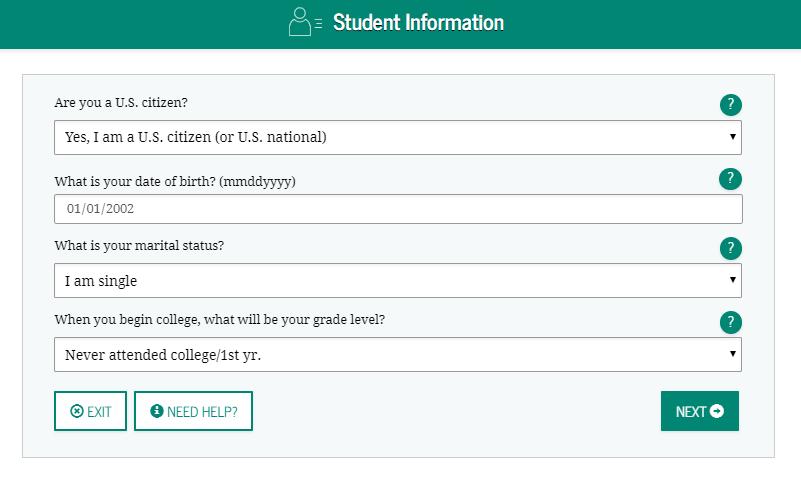 FAFSA4Caster
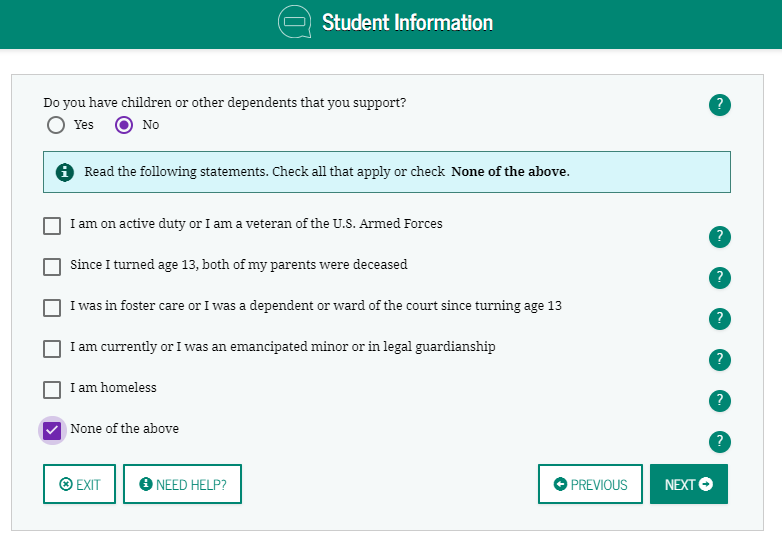 FAFSA4Caster
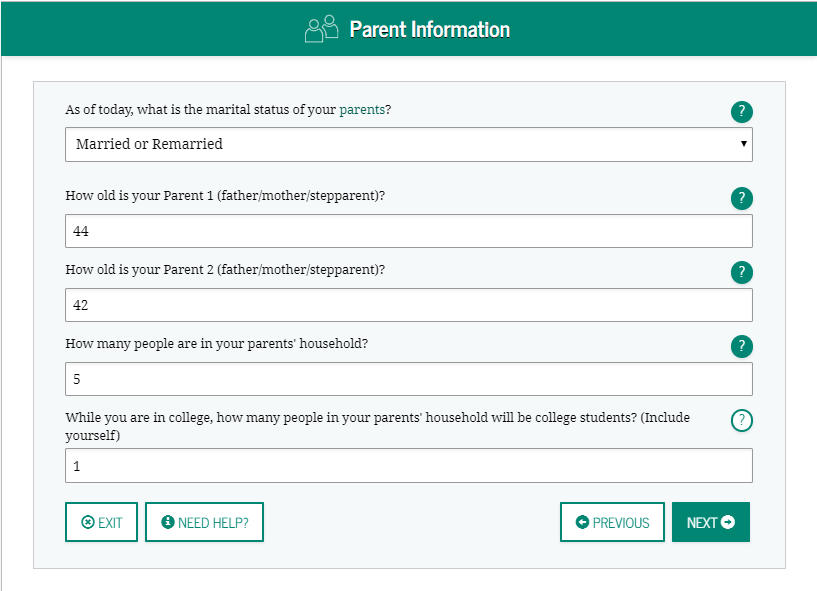 FAFSA4Caster
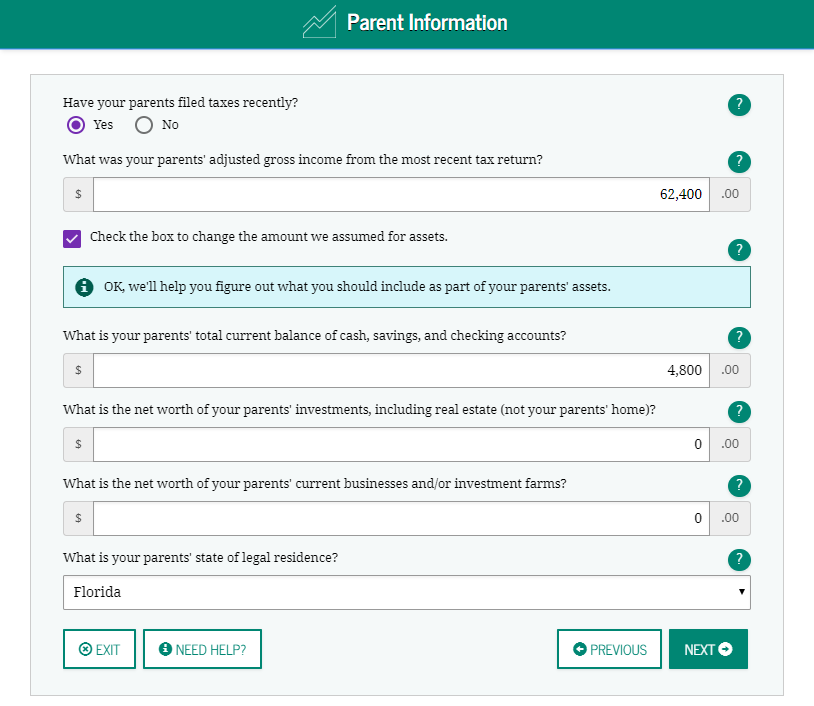 FAFSA4Caster
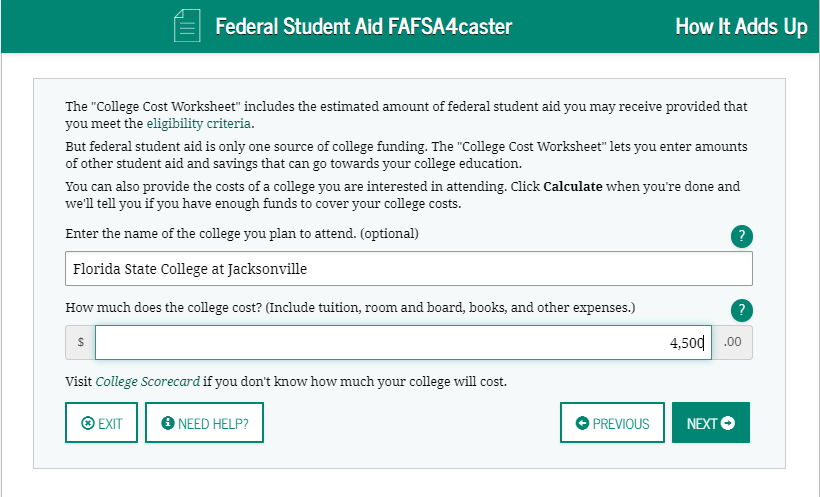 FAFSA4Caster
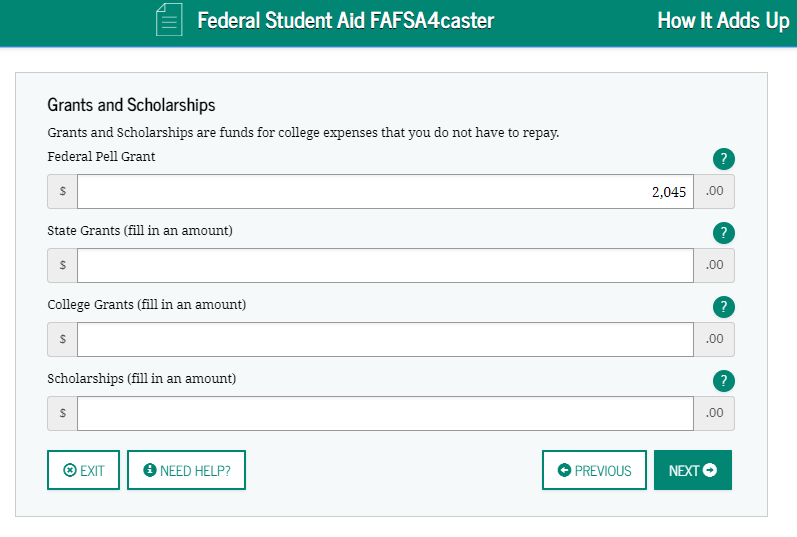 FAFSA4Caster
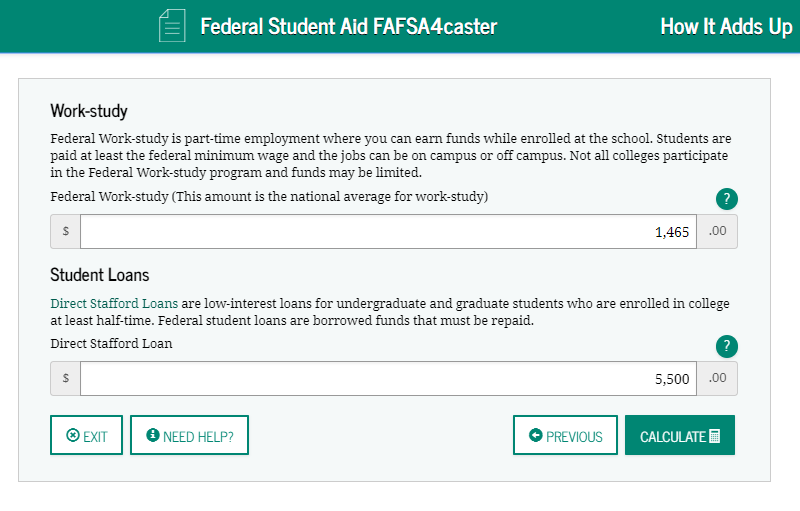 FAFSA4Caster
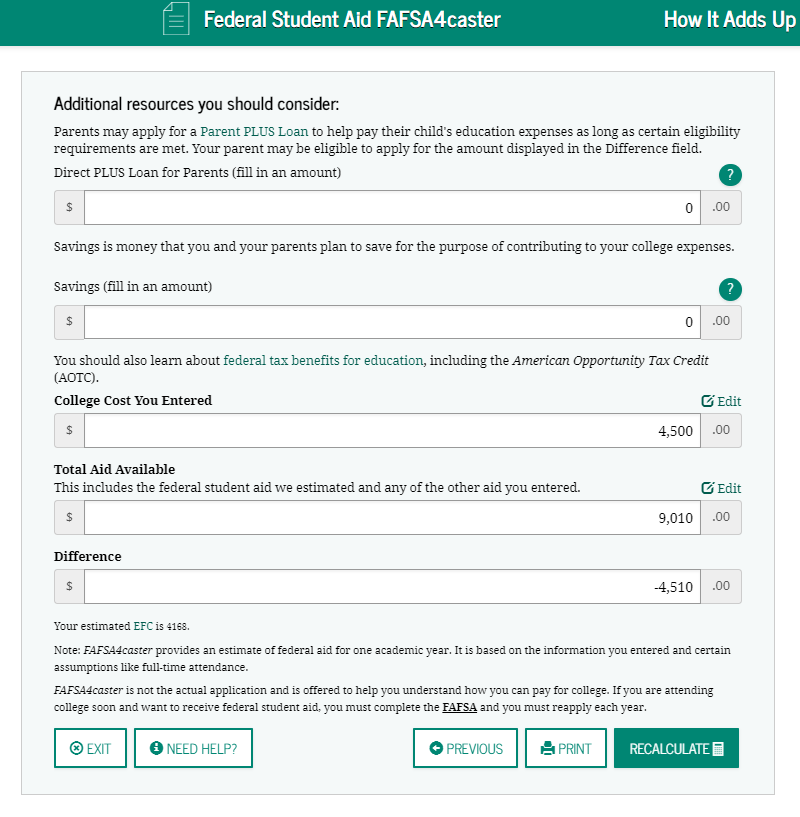 Additional Resources
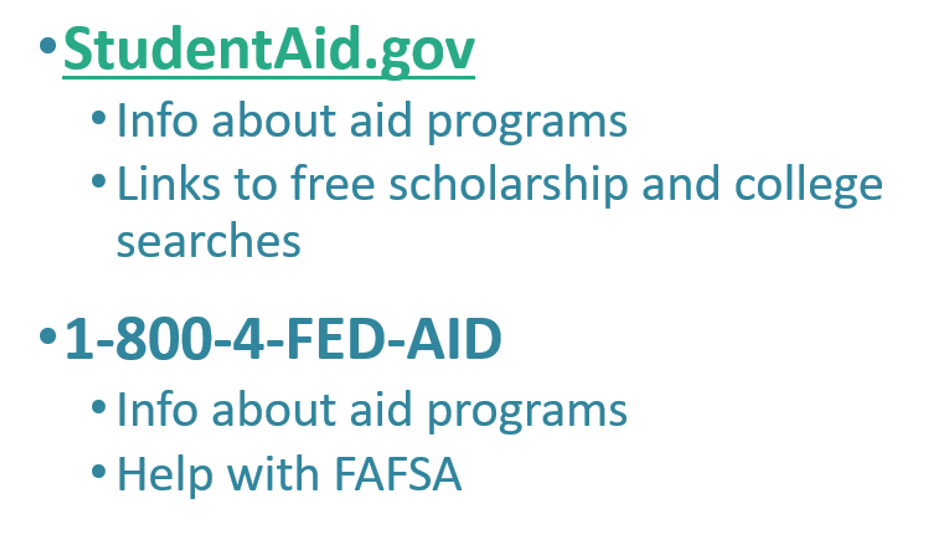 Career Coach
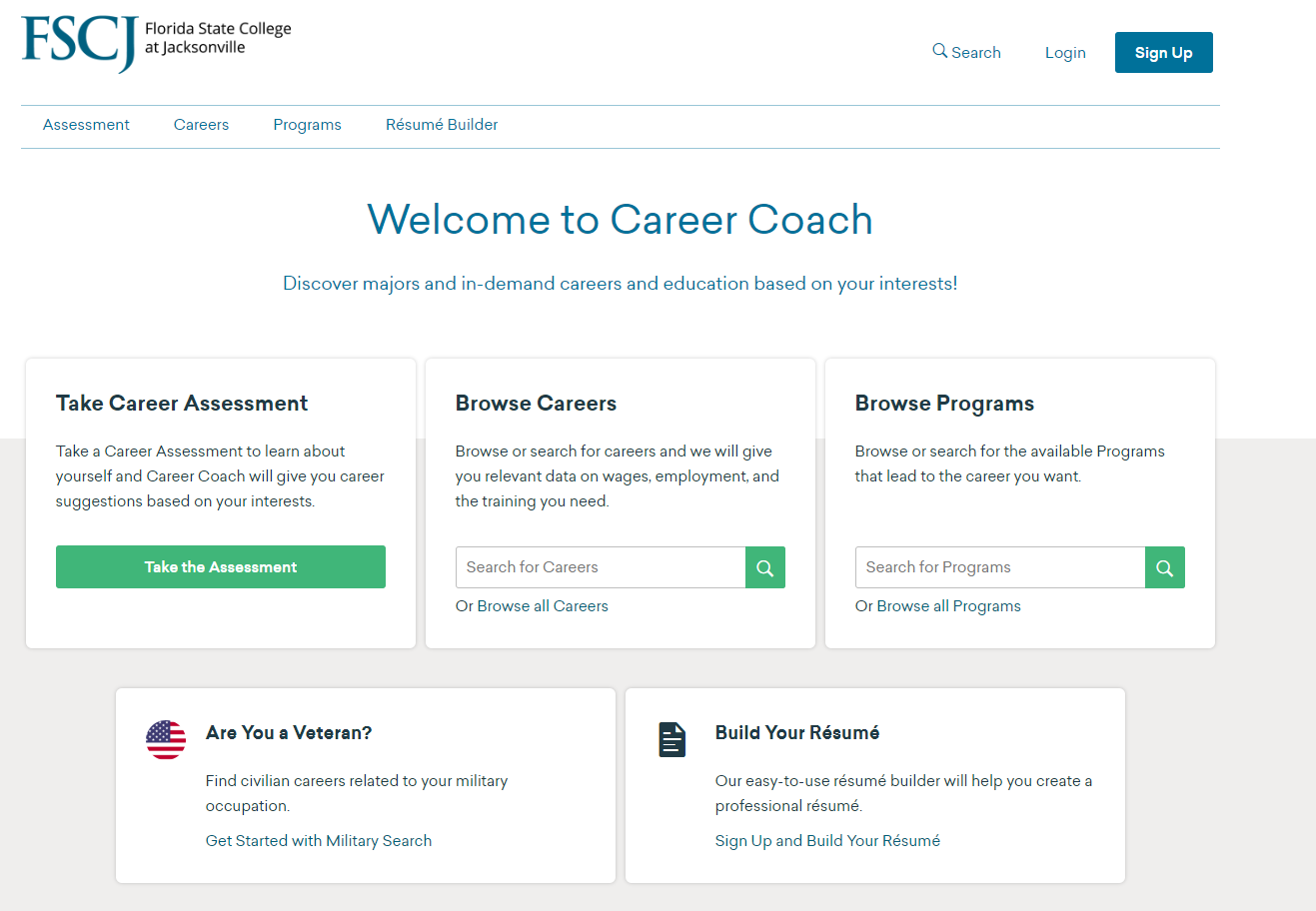 https://fscj.emsicc.com
College Navigator
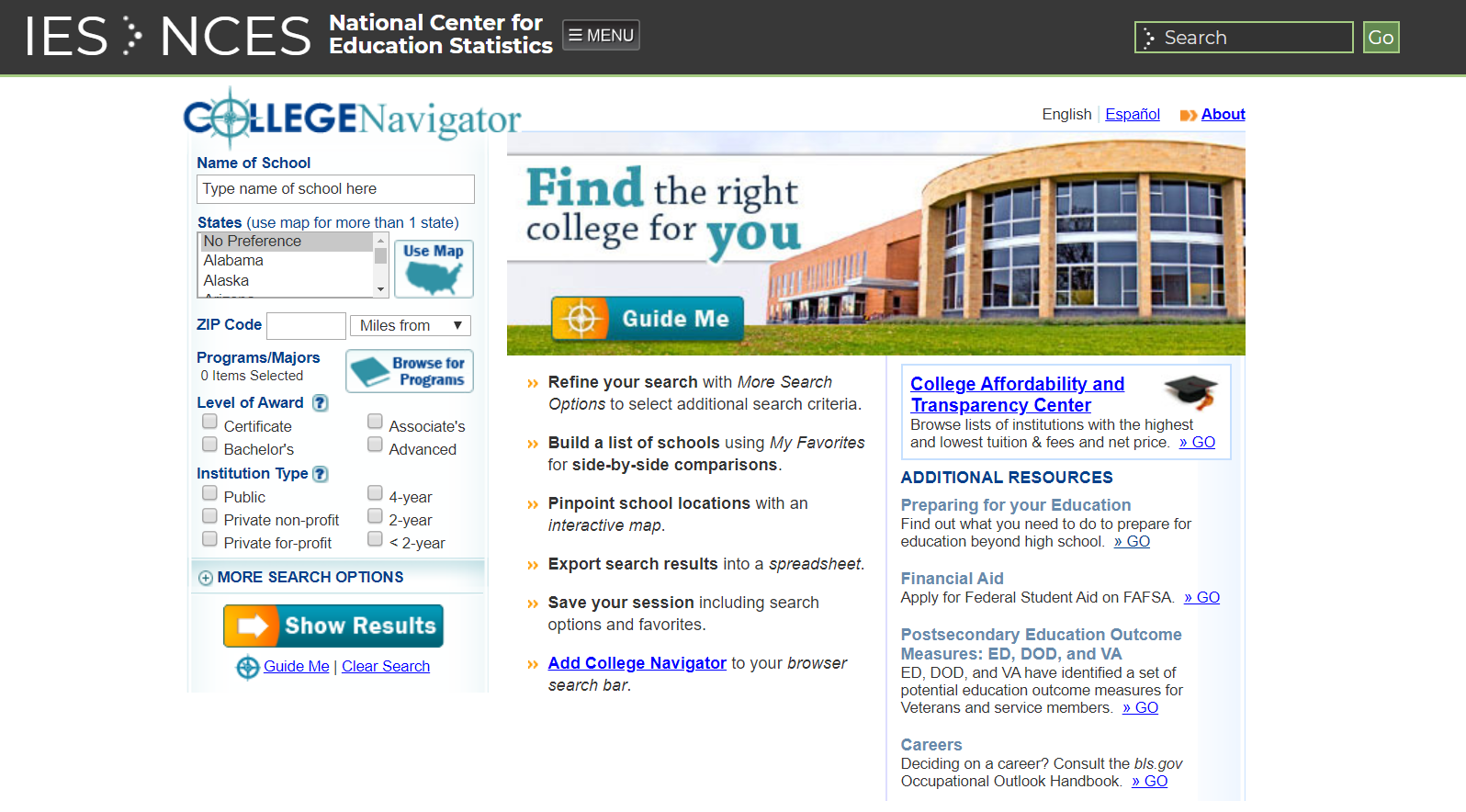 https://nces.ed.gov/collegenavigator/
Form Your Future Survey 
& Scholarship Drawing
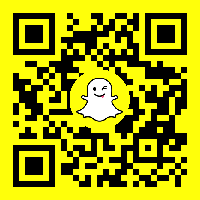 https://gck.fm/kabqj